3D perception and autonomous navigation
Longin Jan Latecki 		Zygmunt Pizlo
					Yunfeng Li
Temple University		Purdue University

Project Members at Temple University:
Yinfei Yang, Matt Munin,
Kaif Brown, Meng Yi, Wenjing Qi 


					Robot: Pekee II with the Kinect Sensor
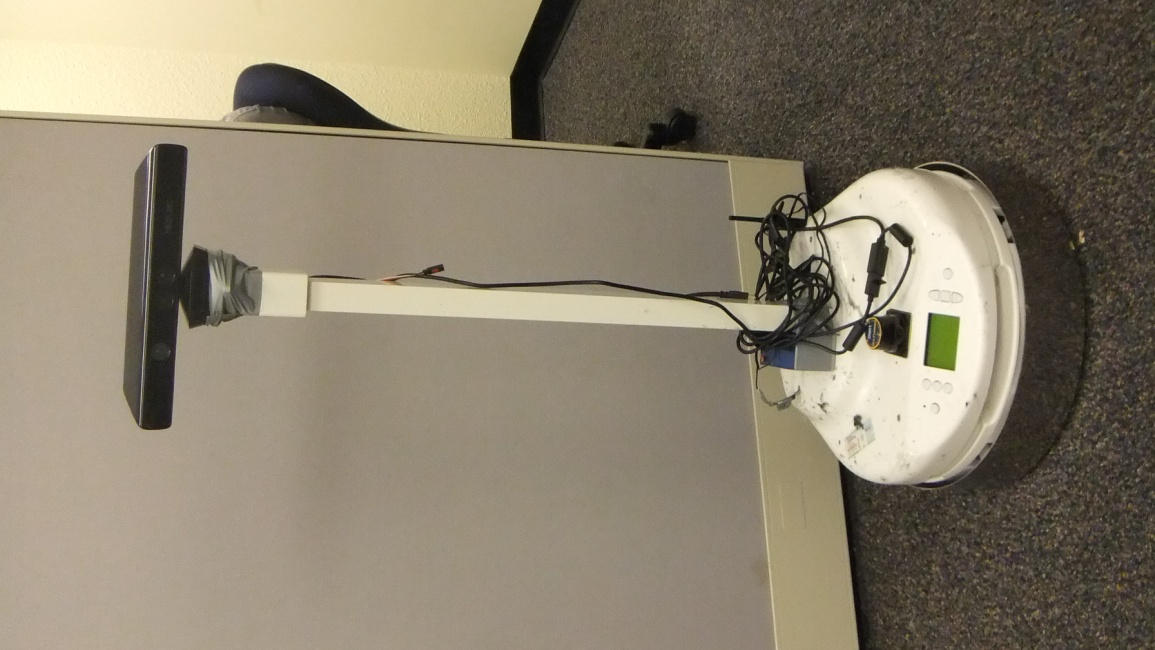 1
Robot’s Task
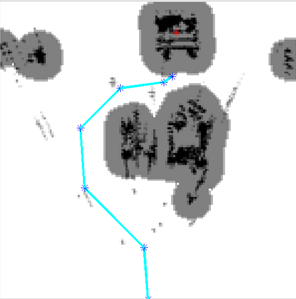 Given a target object (blue box),reach the target object by itself (autonomously).
The obstacles and the target object can move!
Perception-action cycle
Real world
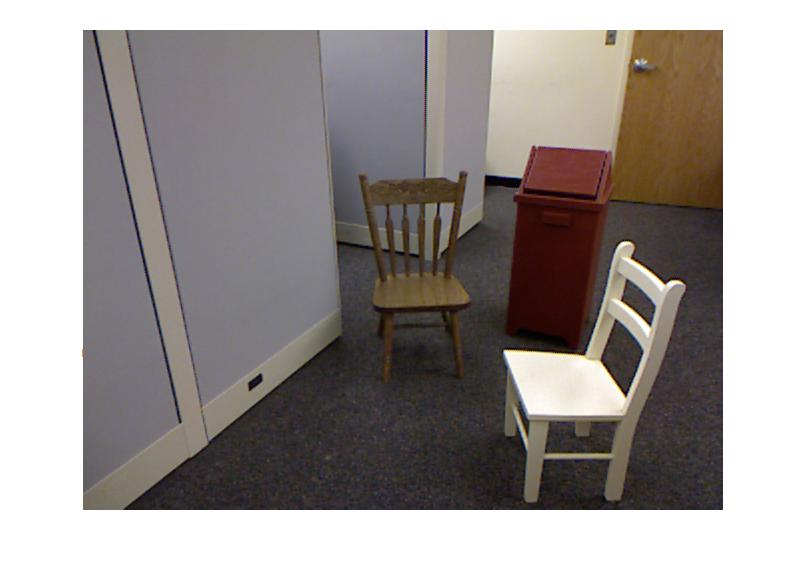 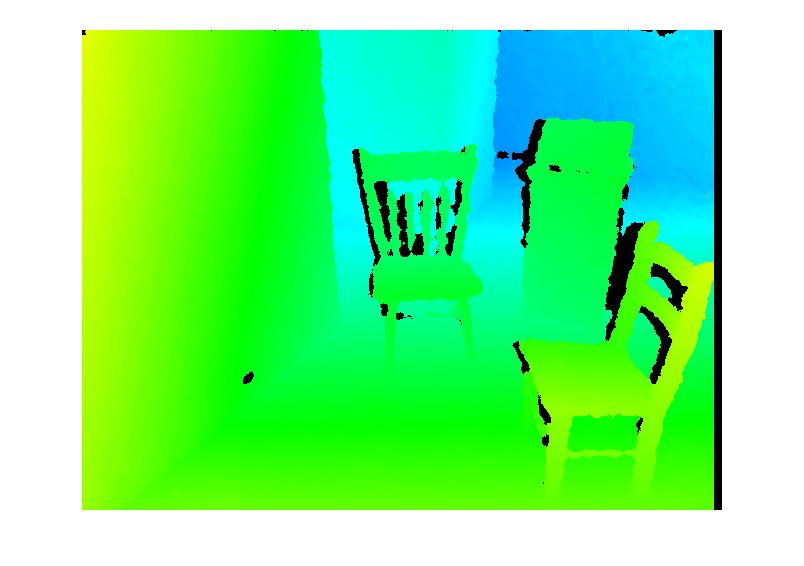 Action
Perception
Top view world model
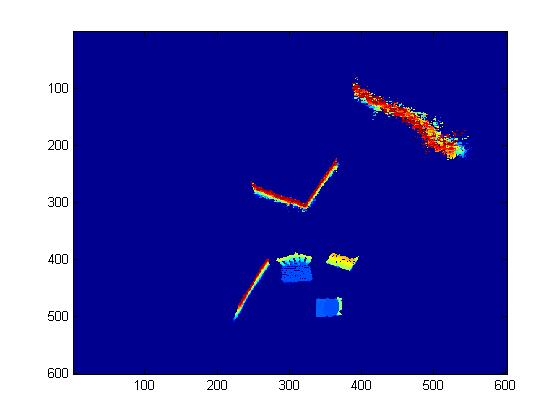 Main tasks: Build word model and perform path planning
3
Main tasks: Build word model and perform path planning
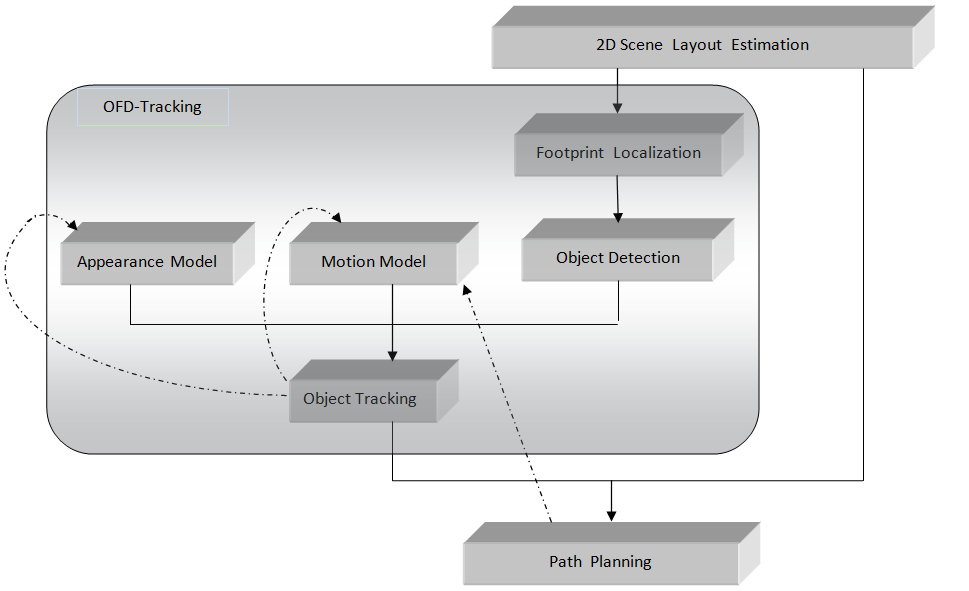 Building word model
4
Building word model
Top View Image (Ground Plane Projection)
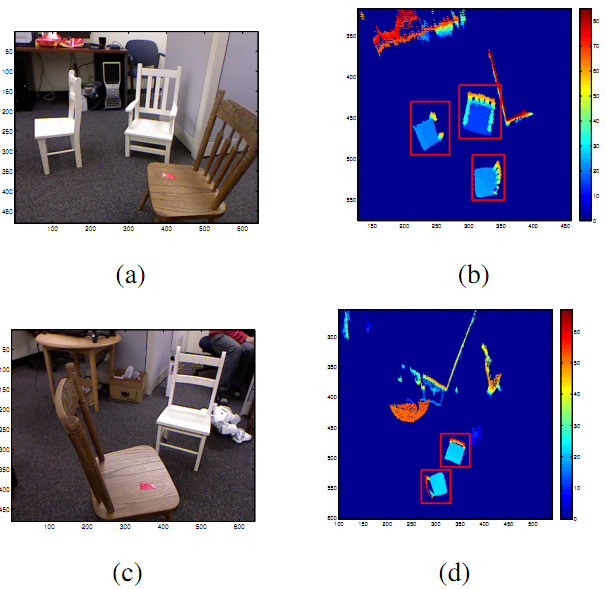 Goal: Visual navigation to a target
Order of Steps:
Get Kinect data (sense)
Find ground plane
Generate Ground Plane Projection (GPP)
Perform Footprint Detection
Detect the target object
Plan the motion path to the target (plan)
Execute part of the path (act) 
goto 1)
A word model is built in 2)-5)
Ground Plane (GP) Detection
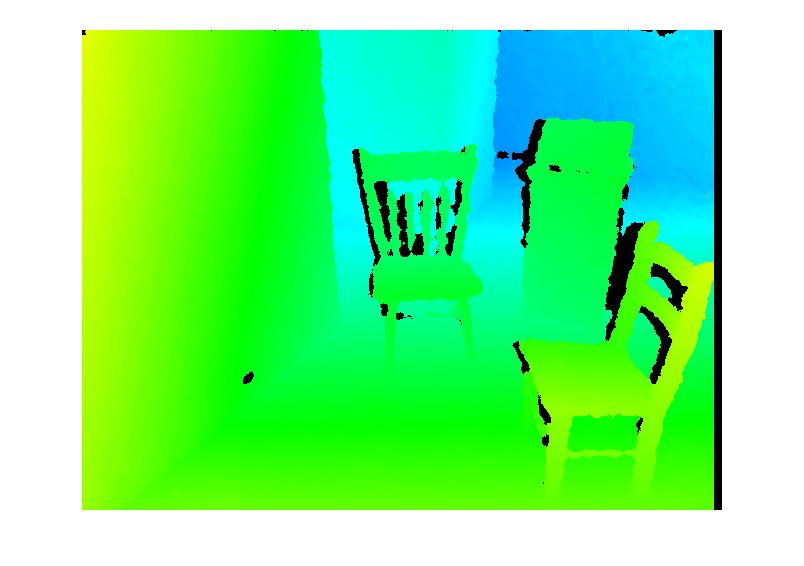 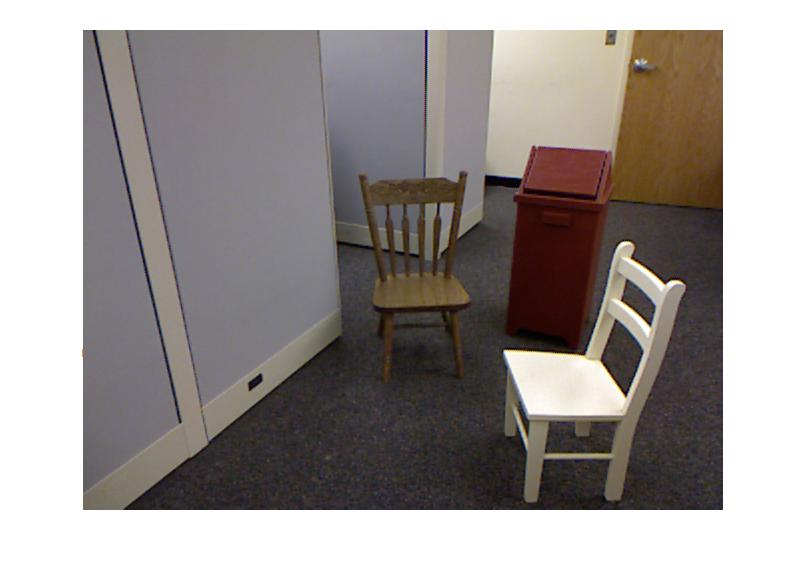 Input from Kinect
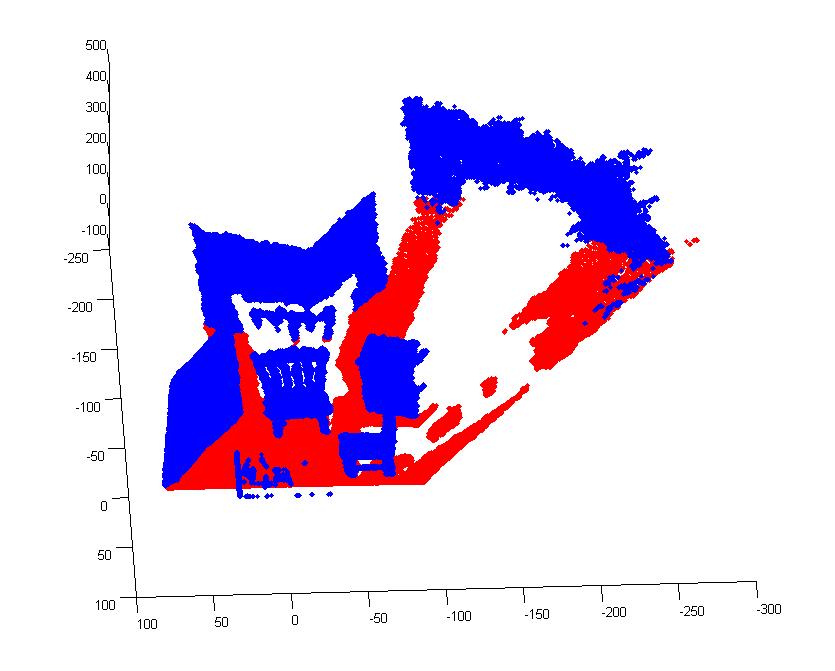 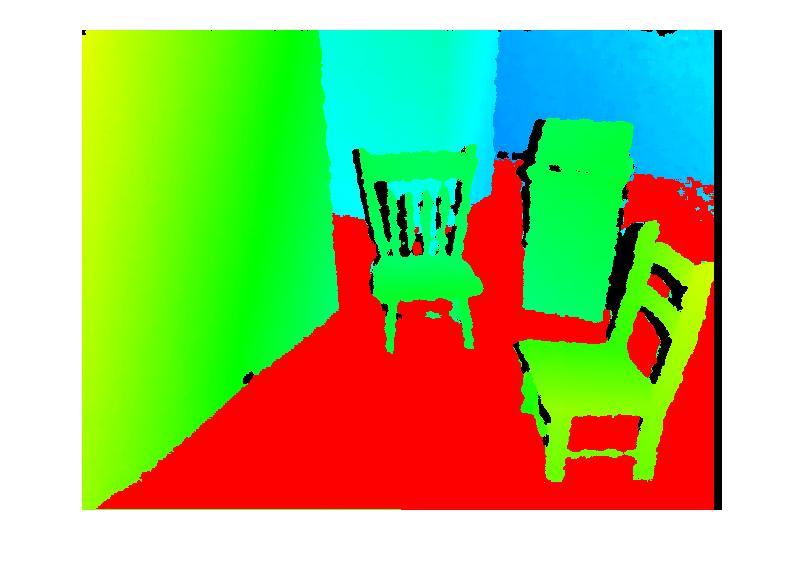 GP is detected in 3D pointsby plane fittingwith RANSAC.
The depth map and depth map with the GP points marked in red.
7
Ground Plane Projection (GPP)
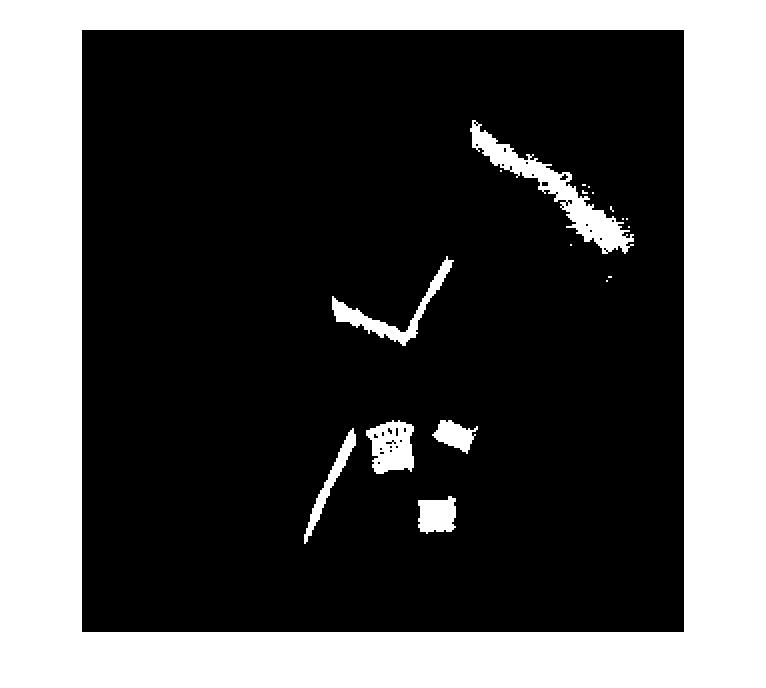 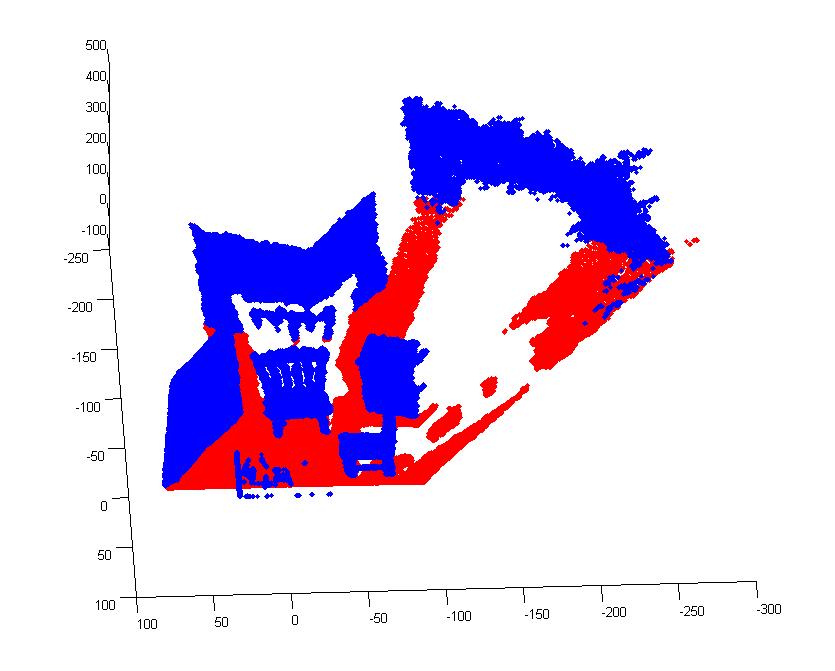 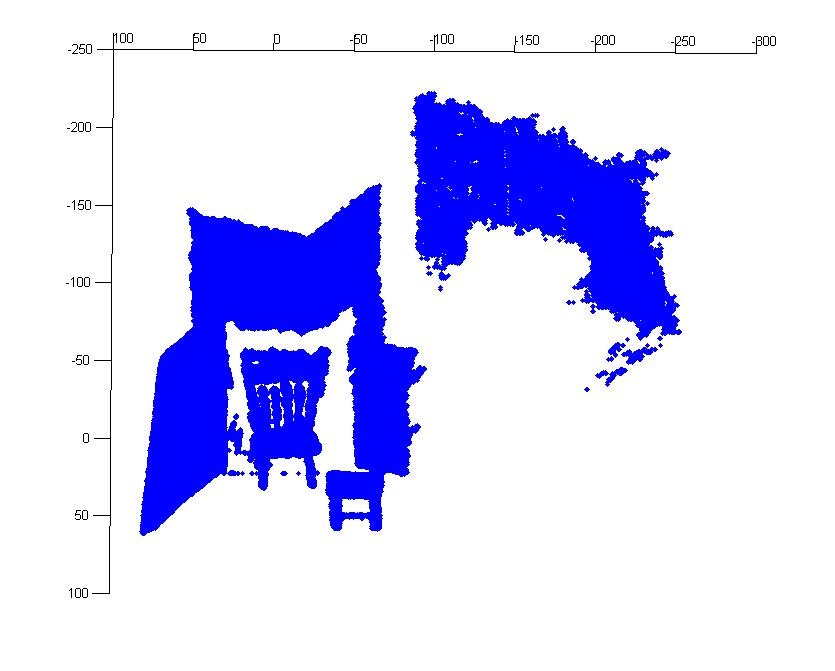 The GP points (red) are removed and the remaining pointsare projected to GP. 
We obtain a binary 2D image representing plan view or top view. We observe that it is easy to segment the footprints of objects there as connected components.
8
GPP with Height Information
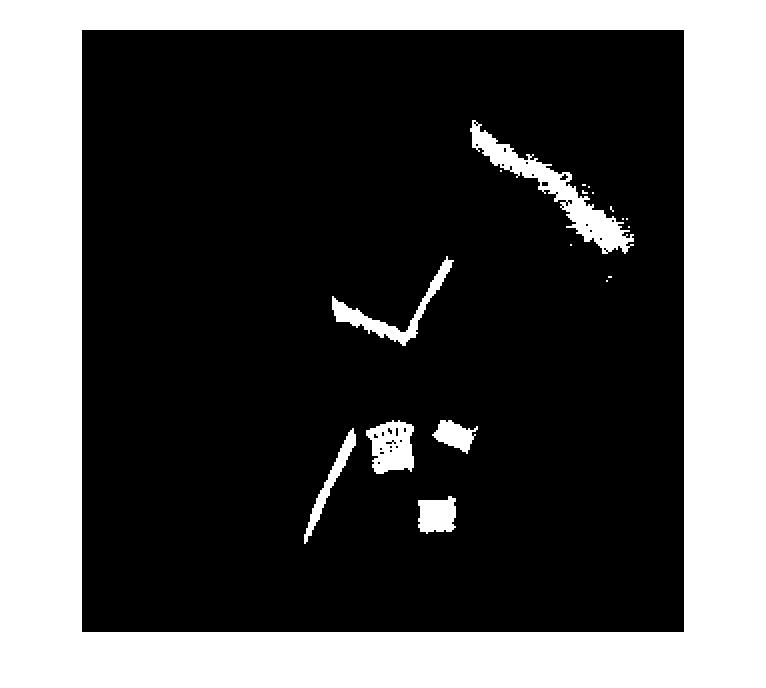 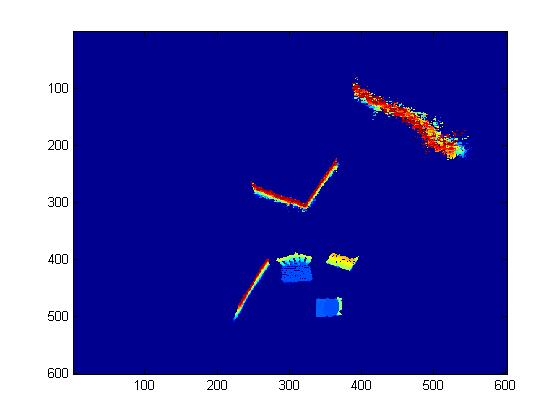 The color GPP gives  us additional height information about each object. It is the max height of 3D points projecting to a given pixel.
9
Object detection in gpp
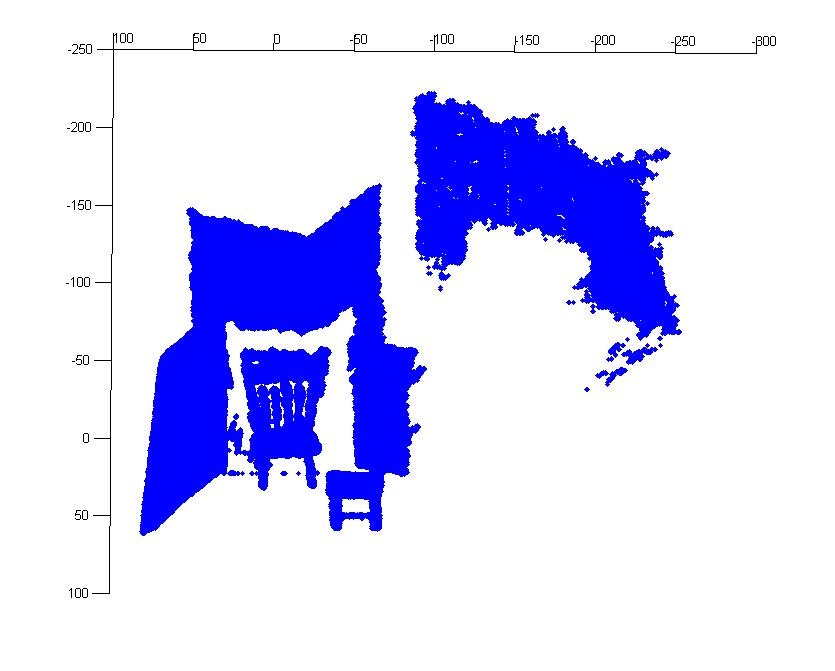 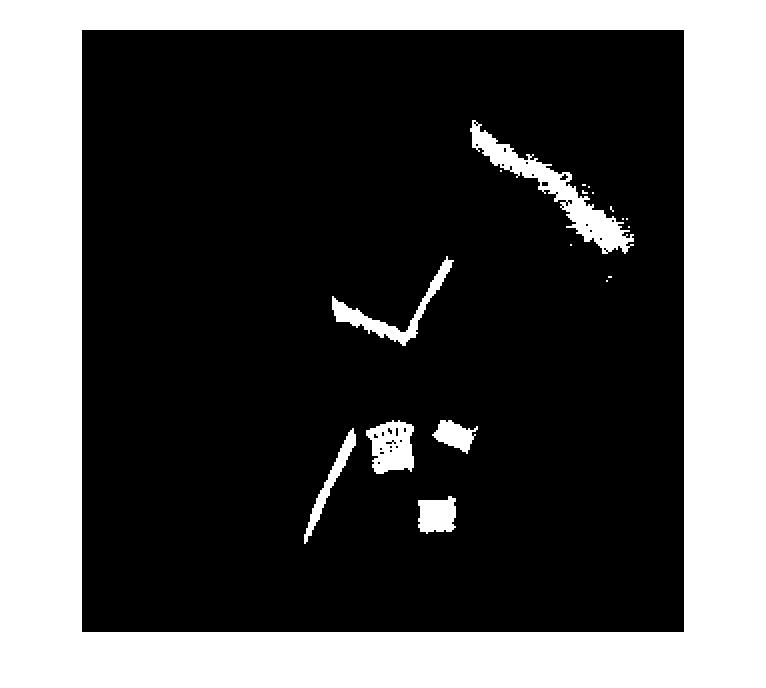 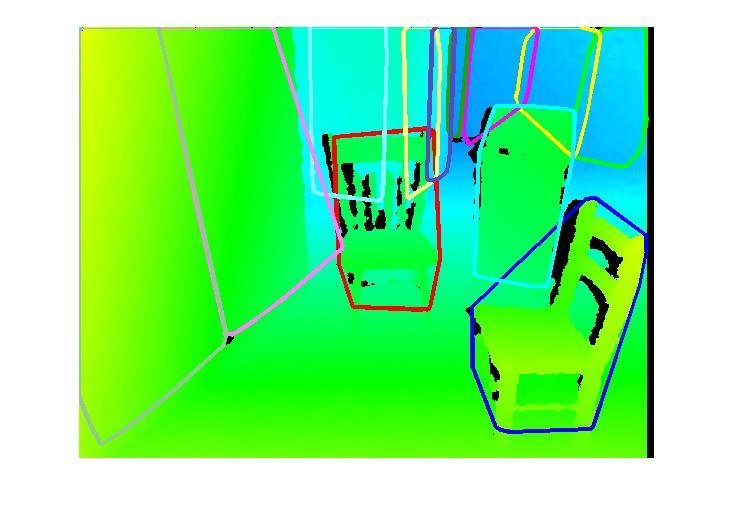 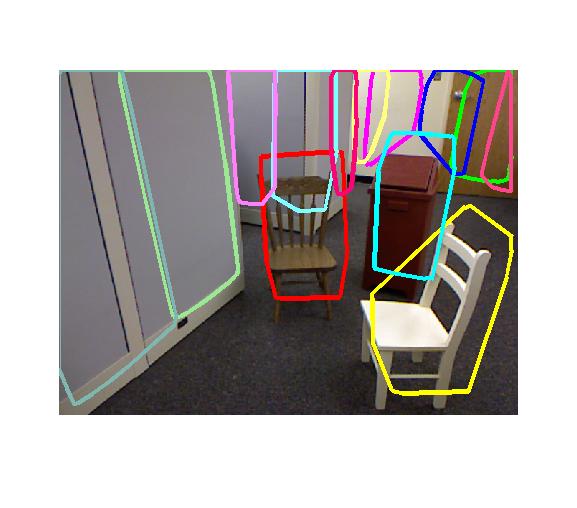 10
Footprint Segmentation As Robust object detector in The Original RGB images
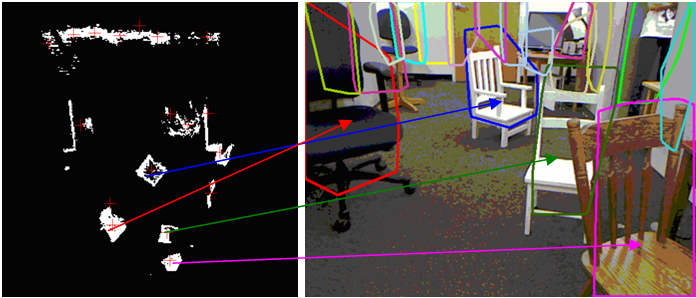 The arrows connect the footprints detected in GPP to corresponding objects in the color image. 

For a detected footprint in GPP, we know the 3D points that project to it.For the 3D points we know the pixels in the side view.
Thus, we can easily transfer the detected footprint to pixels in the side view. 
We show in colors convex hulls of pixels corresponding to different footprints.
11
Separating object Detection from Recognition
We first answer the “where” question = object detection (without any appearance learning)
Then we answer the “what” question = object recognition
Opposed to the current state-of-the-art, in our approach object detection does not depend on the object recognition!
The focus on view invariant object recognition.
12
Path planning in GPP
We use the classic A* algorithm with an added weight function that penalizes paths that approach obstacles. It allows Pekee to avoid bumping into obstacles.
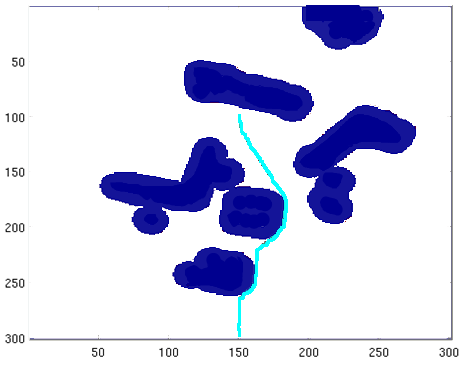 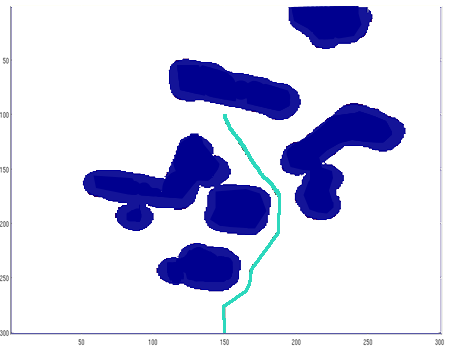 A* path 				A* path with the weight function
Pekee’s Perception-action cycle
In between each step, Pekee takes a new image allowing it to verify the target and path in a dynamic environment. The white chair was moved in between steps 2 & 3, so path is updated to adjust.
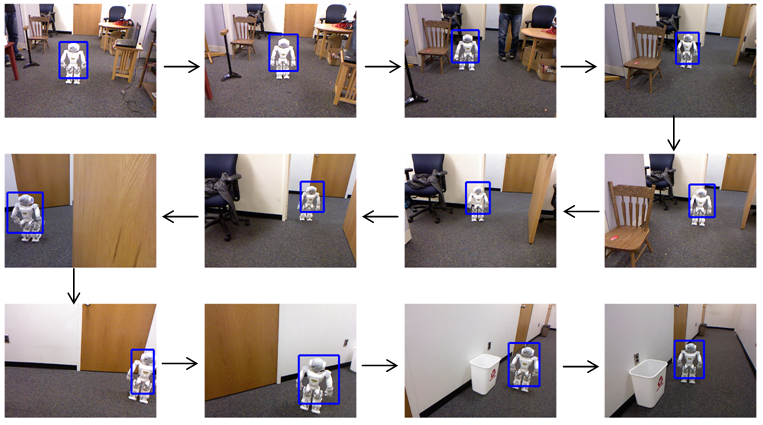 Pekee following a moving target, a humanoid robot Nao, 
From the point of view of Pekee!